МОУ Каргасокская Средняя Общеоброзавательная школа №2
We want to be famous!!!
Lakonkina Kate
       Skirnevskay Lisa
                     Form 6
Teacher:Fateeva T.A.
Kargasok
    2011
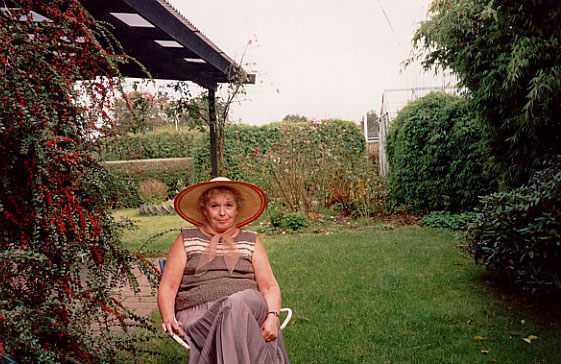 Joanna Khmelevskaya (April 2, 1932)
Goal of the project
We want to talk about an interesting writer.
And people interested in.
Plan
1. project Title
2. The aim of the project
3. Hero of the project
4. Information on Hero 
5. Childhood hero
6. Family Hero
7. conclusion
8. links
Childhood
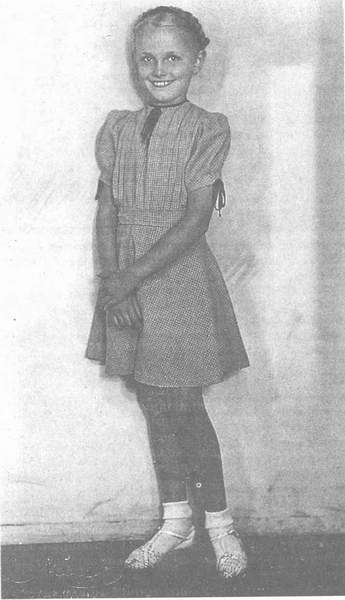 Khmelevskaya was born in Warsaw in the family of bank director.
Joanna education was done by women - mother, grandmother and two aunts, Teresa and Lucyna.
Childhood
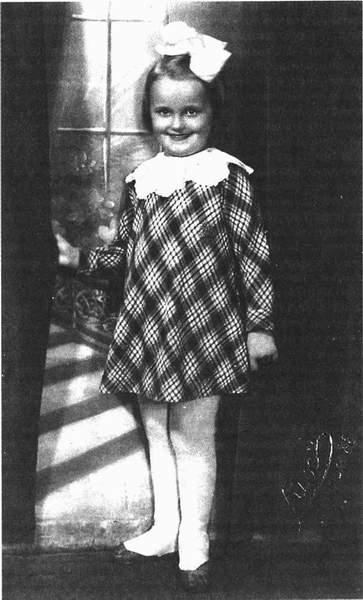 Because of the war, John had to quit school. 
First worked with her aunt Lucyna, and then, in 1943, was sent to boarding school Chmielewski at       Resurrection Monastery in Warsaw.
HOBBY
Khmelevskaya well plays in cards. Her hobby - bridge, running, collecting     amber and brands, making beads made ​​of shells, tarot cards, compiling         tracks from the dry grass.
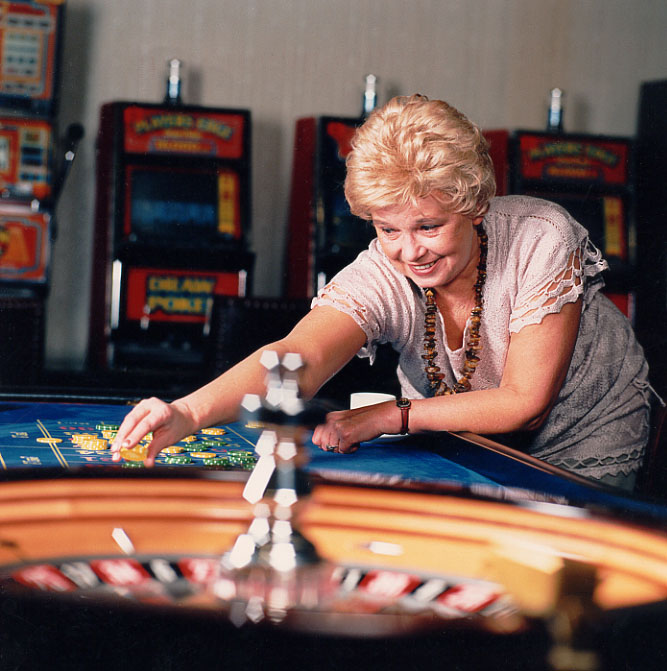 Famely
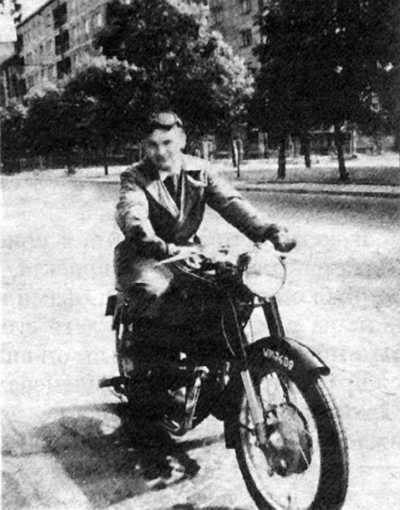 her husband
Famely
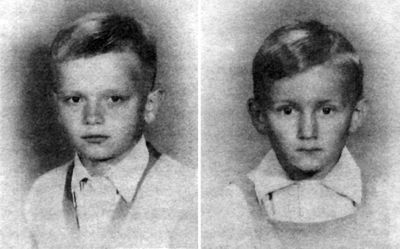 In this marriage she had two sons - Jerzy (born in 1951) and Robert (born in 1956).
Works
2 heads and one legLesback roadsblind luckThe endless bandA large piece of lightWhat did the deceasedwild squirrelsaliens in Garwolinfight fireCrocodile from the country of CharlotteWe are all under suspicioncentury novelmysteryall RedpandemoniumThe book is about foodJoke and say I started at the same time (autobiography)
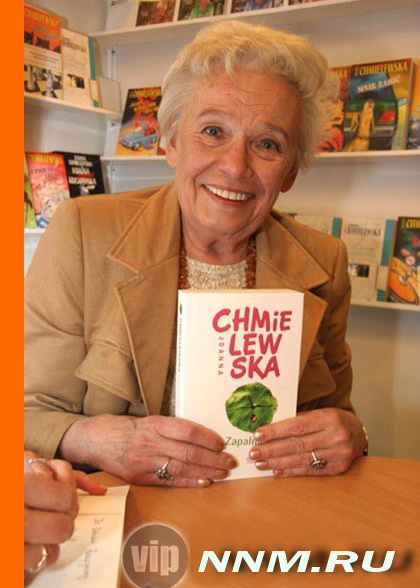 Conclusion
We would like to tell about an interesting person and interested people.
Links
http://translate.google.ru
http://www.google.ru/search?q=иоанна+хмелевская&
http://nnm.ru/blogs/wxyzz/ioanna_hmelevskaya_-_sobranie_sochineniy/
http://modernlib.ru/books/hmelevskaya_ioanna/opasniy_vozrast/read_20/
http://ru.wikipedia.org/wiki/%D0%A5%D0%BC%D0%B5%D0%BB%D0%B5%D0%B2%D1%81%D0%BA%D0%B0%D1%8F,_%D0%98%D0%BE%D0%B0%D0%BD%D0%BD%D0%B0
http://chmelevska.sitecity.ru/album_3008224204.phtml?pix=11
Thank you for attention!
Good Lack!!!